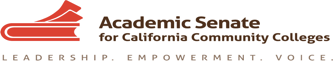 Noncredit Prerequisites and Corequisites
Donna Necke, Mt. San Antonio College
Craig Rutan, ASCCC Secretary and Noncredit Committee Chair

2018 ASCCC Career and Noncredit Education Institute
Overview
Title 5 Regulations and Regulatory Changes
Noncredit Prerequisites for Noncredit Courses
Noncredit Prerequisite and Corequisites for Credit Courses
Regulatory Changes
Title 5 §55002 (c) Standards and Criteria for Noncredit
A noncredit course is a course which, at a minimum is…
Recommended by the college and/or district curriculum committee
Approved by the district governing board as a course meeting the needs of enrolled students
For special populations - Immigrant Education, Parenting, Persons with Substantial Disabilities, Older Adults
Apportionment by positive attendance, not census.
Title 5 § 58130 - “No state aid or apportionment may be claimed on account of attendance of students in noncredit classes in dancing or recreational physical education”
“Prerequisites and corequisites. When the college and/or district curriculum committee deems appropriate, a noncredit course may serve as a prerequisite or corequisite for a credit course as established, reviewed, and applied in accordance with this article.”
Title 5 §55003 Policies for Prerequisites, Corequisites and Advisories on Recommended Preparation
§55003(d) Prerequisites or corequisites may be established only for any of the following purposes:(1) the prerequisite or corequisite is expressly required or expressly authorized by statute or regulation; or(2) the prerequisite will assure, consistent with section 55002, that a student has the skills, concepts, and/or information that is presupposed in terms of the course or program for which it is being established, such that a student who has not met the prerequisite is highly unlikely to receive a satisfactory grade in the course (or at least one course within the program) for which the prerequisite is being established; or
Title 5 §55003 Policies for Prerequisites, Corequisites and Advisories on Recommended Preparation
(3) the corequisite course will assure, consistent with section 55002, that a student acquires the necessary skills, concepts, and/or information, such that a student who has not enrolled in the corequisite is highly unlikely to receive a satisfactory grade in the course or program for which the corequisite is being established and if the corequisite course is intended as additional support for students enrolling in transfer- level English or mathematics (or quantitative reasoning) courses, then it must be determined that the corequisite course increases the likelihood that the student will pass the transfer-level course;or(4) the prerequisite or corequisite is necessary to protect the health or safety of a student or the health or safety of others.
Title 5 §58106 Limitations on Enrollment
Enrollment may be limited to students meeting prerequisites and corequisites established pursuant to section 55003,
(b) Enrollment may be limited due to health and safety considerations, facility limitations, faculty workload, the availability of qualified instructors, funding limitations, the constraints of regional planning or legal requirements imposed by statutes, regulations, or contracts. The governing board shall adopt policies identifying any such limitations and requiring fair and equitable procedures for determining who may enroll in affected courses or programs.
Title 5 §58106 Limitations on Enrollment
Such procedures shall be consistent with one or more of the following approaches:
(4) limiting enrollment in one or more sections of a course to a cohort of students enrolled in one or more other courses, provided however, that a reasonable percentage of all sections of the course do not have such restrictions
Title 5 §58106 Limitations on Enrollment
Students may challenge on any of the following grounds:
(1) the enrollment limitation is either unlawfully discriminatory or is being applied in an unlawfully discriminatory manner;(2) the district is not following its policy on enrollment limitations;(3) the basis upon which the district has established an enrollment limitation does not in fact exist; or(4) any other criteria established by the district
(d) The student shall bear the burden of showing that grounds exists for the challenge
What Do the Changes Mean?
Colleges have the ability to require students to enroll in a noncredit course that may serve as a prerequisite or a corequisite for a credit course. 
These courses may be used to limit enrollment and prevent students from enrolling in a particular course.
Colleges must validate these prerequisites and corequisites in the same way they would for credit courses.
Students will have the ability to challenge these prerequisites and corequisites in accordance with their adopted challenge procedures.
Colleges will need some way to document the completion of these courses in the college’s SIS system.
Why Would We Create These Courses?
Realities of AB 705
AB 705 has fundamentally changed the placement into and structure of course sequences in mathematics and English.
Although it is not required by AB 705, many colleges have eliminated all offerings of basic skills courses. Just because colleges do not plan to offer basic skills courses doesn’t mean that students don’t want to take them. 
Some colleges are planning to require students to enroll in a corequisite, but some students cannot devote those hours to a single class and don’t feel ready to start at transfer level. By adding a noncredit option to the existing prerequisite, the student will be able to enroll in transfer level (without support) upon successful completion of the noncredit prerequisite.
Creating Noncredit Corequisites
The likelihood of students succeeding at the transfer level can be increased by offering some type of support (tutoring, SI, corequisite course)
AB 705 specifically permits colleges to implement corequisite models
A community college district or college may require students to enroll in additional concurrent support, including additional language support for ESL students, during the same semester that they take a transfer-level English or mathematics course, but only if it is determined that the support will increase their likelihood of passing the transfer-level English or mathematics course.
Considerations for Noncredit Corequisites
Many colleges exploring the creation of corequisites are looking at two different scheduling models.
Paired Scheduling – Students in the corequisite course would have the same instructor as for their lecture. If a noncredit instructor meets minimum qualifications for credit, they would be able to teach both sections. Otherwise, a credit instructor would be needed for the two sections.
Unpaired Scheduling – Students in the corequisite will be with students from other lecture sections and usually have different instructors for the lecture and the support course. A noncredit instructor would be able to be the instructor for the corequisite whether they meet the credit or noncredit minimum qualifications.
Advantages Noncredit Corequisites
There are advantages for the student that should be considered when considering the development of noncredit support courses.
Students will not have to pay any additional enrollment fees.
Students will be able to repeat the support course if they do not successfully complete the parent course.
Students would be able to add the support course throughout the term if it is offered as open entry/open exist.
Cautions for Noncredit Corequisites
The flexibility in scheduling, lack of student fees, and the ability to repeat make noncredit support courses very attractive to colleges.
Creating a credit course and designating it as a noncredit course doesn’t make it a noncredit course. 
Noncredit practitioners know that there are differences between teaching noncredit and credit and those lines may be blurred with these types of courses.
Noncredit has the ability to support the needs of credit students, but noncredit should not fundamentally change to meet the needs of credit because not all noncredit students have a goal of moving into the credit program.
Conversations around Adding Noncredit Requisites to Credit
Building registration infrastructure
Tracking completion of requisites 
"Ownership” of noncredit curriculum that aligns with credit 
Content review processes
Establishing grading policies in noncredit (Title 5 § 55021. Grading Policies)
What about noncredit and financial aid?
Where to Begin?
Given the multiple regulations on prerequisites, open enrollment, and limitations on enrollment, examine your board policy and administrative procedure
Discuss IT and record-keeping issues
Orient credit faculty around noncredit course standards and begin discussions to align curriculum
Resources
Resources
ASCCC Website - http://asccc.org
Contact the ASCCC – info@asccc.org
ASCCC Publications - http://asccc.org/publications
ASCCC Events - http://asccc.org/calendar/list/events
ASCCC Services - http://asccc.org/services#
Disciplines List and MQs - http://asccc.org/disciplines-list
2018 ASCCC Career and Noncredit Education Leadership InstituteWestin South Coast Plaza
Questions?